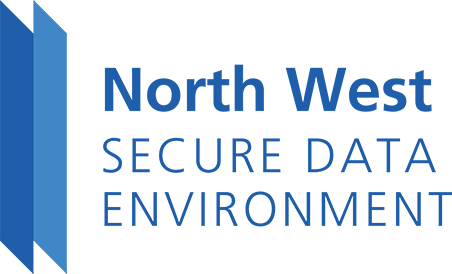 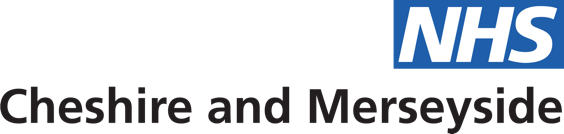 Cheshire and Merseyside Secure Data Environment
Campaign toolkit
March 2025
Overview
In March 2025, NHS Cheshire and Merseyside is launching a campaign to raise awareness of the use of data for research via the Cheshire and Merseyside Secure Data Environment (SDE).
The campaign aims to explain to the public:
​What the SDE is and how it benefits them
How their data is kept safe 
​How they can opt out if they wish to.

The campaign will target people living in Cheshire and Merseyside, as well as those who live outside the area and access care from providers within the area.
2
Cheshire and Merseyside Secure Data Environment
Campaign support
This toolkit includes campaign messages, long and short copy, and suggested social media posts to help you support the campaign. A range of campaign resources are available for partners to use, including a poster, social media assets, video content, and alternative formats, including easy read, British Sign Language, and other languages. 
You can support this campaign by:
Sharing our campaign messages on social media, email, and staff intranets to reach as wide an audience as possible.
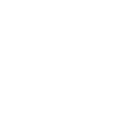 Downloading our campaign resources and sharing with your colleagues, local communications networks, and community organisations.
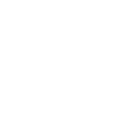 Why is the NHS adopting Secure Data Environments?
Secure Data Environments (SDEs) address existing drawbacks of data sharing. They will standardise research practices. They have been designed to realise the untapped potential of NHS data by improving:
Efficiency – SDEs enable different sources of data to be linked, giving researchers access to bigger sets of data faster.
Patient privacy – SDEs must ensure information remains confidential.
Security – NHS data will only be hosted on systems with high levels of protection.
4
Cheshire and Merseyside Secure Data Environment
Key messages (1)
Primary messaging
The NHS in Cheshire and Merseyside is improving research to make sure you have the best possible health and care services.
The Cheshire and Merseyside Secure Data Environment is an online platform that securely brings together health and care data from across Cheshire and Merseyside.
It includes data from GP practices, community and mental health services, hospital services, and social care.
The Cheshire and Merseyside Secure Data Environment will be used by health, care and research professionals to plan health and care services, carry out research, and make sure that patients receive the best possible care.
5
Cheshire and Merseyside Secure Data Environment
Key messages (2)
Secondary messaging
The Cheshire and Merseyside Secure Data Environment will help to unlock the power of health and care data. 
It can improve care for everyone. Our health data can help to save lives.
The Secure Data Environment protects your data by following the Five Safes:
Safe data: The NHS only allows researchers to access de-identified versions of your data. That means researchers never see your personal information, such as your name, date of birth, address, or NHS number. 
Safe people: All researchers must be trained and authorised to use data safely before they can access the Secure Data Environment.
Safe projects: Researchers are only given access if their research projects can deliver benefits for the public. The Cheshire and Merseyside Secure Data Environment is about using data for the greater good.
Safe settings: The Secure Data Environment acts like a ‘digital laboratory’, with the highest possible levels of cyber security. Approved researchers can use it to analyse data. 
Safe outputs: Research findings must be checked and approved by the NHS before they are published.
To find out how data is used for care and research, as well as how you can opt out, go to the Data Into Action website.
6
Cheshire and Merseyside Secure Data Environment
Content (1)
Below, and on the next slide, are some examples of long and short copy that should be used when communicating with campaign audiences. Please use the copy for any newsletters, emails or other materials, including websites and e-bulletins.
SHORT COPY

The NHS in Cheshire and Merseyside is improving research to make sure you have the best possible health and care services.
The Cheshire and Merseyside Secure Data Environment (SDE) is an online platform that securely stores and brings together health and care data. It allows your health and care information to be safely analysed for research and planning.
The Cheshire and Merseyside SDE will help us to improve patient care, speed up diagnosis and research new treatments faster than ever before. Our health data can help to save lives.
To find out how data is used for care and research, go to the Data Into Action website.
7
Cheshire and Merseyside Secure Data Environment
Content (2)
LONG COPY

The NHS in Cheshire and Merseyside is improving research to make sure you have the best possible health and care services.
The Cheshire and Merseyside Secure Data Environment (SDE) is an online platform that securely stores and brings together health and care data. This includes data from GP practices, community and mental health services, hospital services, and social care.
The Cheshire and Merseyside SDE allows your health and care information to be safely analysed by approved health, care and research professionals.
This will help to unlock the power of health and care data. It will help us to improve patient care, speed up diagnosis, and research new treatments faster than ever before. Our health data can help to save lives.
To find out how data is used for care and research, as well as how you can opt out, go to the Data Into Action website.
8
Cheshire and Merseyside Secure Data Environment
Social media
We will amplify the reach of the campaign by posting content across NHS Cheshire and Merseyside social media channels including X (formerly Twitter), Facebook and Instagram. 
You can access social media assets including campaign videos, animations, cutdowns and static imagery along with suggested post copy here: Cheshire and Merseyside Secure Data Environment - Google Drive.
Please help us get the message out there by using your social media channels from Monday 10 March 2025 to support the campaign.
9
Cheshire and Merseyside Secure Data Environment
Toolkit contents
10
Cheshire and Merseyside Secure Data Environment
For more information, please visit the Data into Action website. 
To download the materials and assets click here: Cheshire and Merseyside Secure Data Environment – campaign toolkit.
11
Cheshire and Merseyside Secure Data Environment